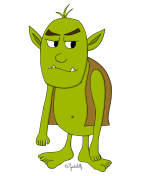 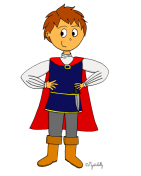 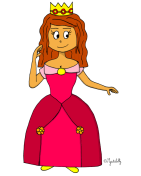 La trame de mon conte
Français
Production d’écrit – Le conte
Complète cette fiche pour t’aider à écrire un conte.
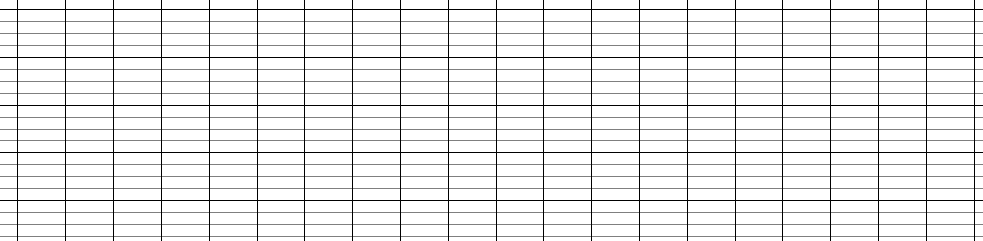 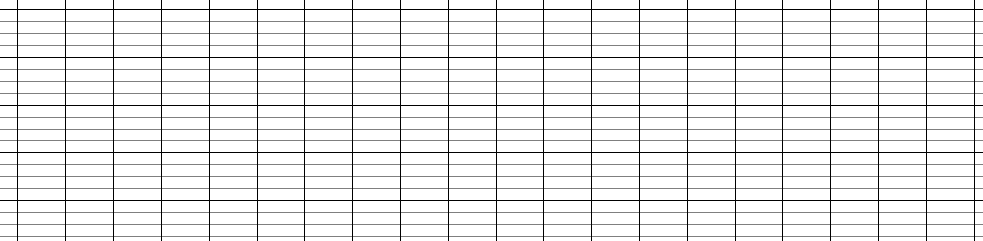 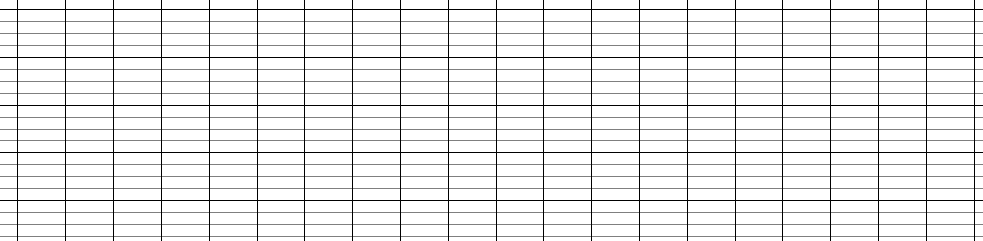 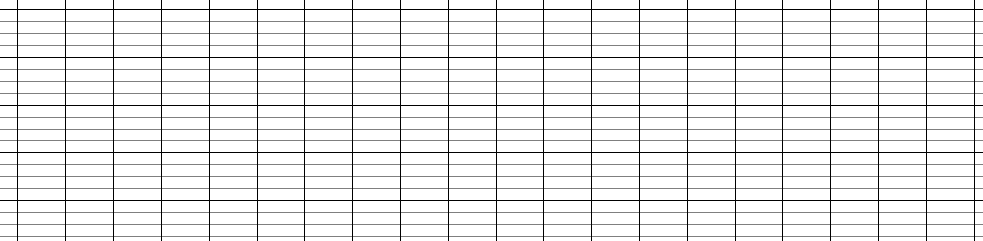 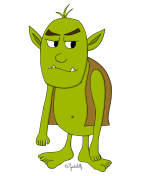 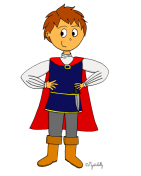 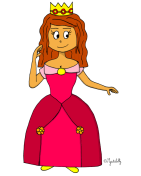 Grille de relecture
Français
Production d’écrit – Le conte
Relis ton conte et coche les items de cette grille pour t’assurer que tu n’as rien oublié :
L’histoire :

Il y a un titre.

La situation initiale :

Le personnage principal est présenté.
Le lieu où se passe l’histoire est indiqué.
Le moment de l’histoire est indiqué.

Le problème :

Le problème du personnage principal est posé.

Les péripéties :

Le héros rencontre des personnages.
Ces personnages aident/gênent le héros.

La situation finale :

Le héros a résolu son problème.
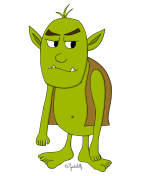 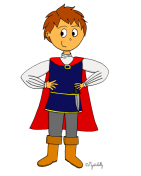 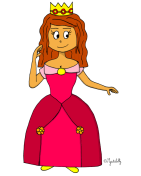 Ecrire un conte
Français
Fiche outil – Le conte
Utilise les mots de cette fiche pour t’aider à écrire un conte.
Des mots pour exprimer 
le lieu
ici – là-bas – au loin – vers – près de – à côté – à côté de -  tout près - loin
Des mots pour 
terminer l’histoire
enfin – depuis ce jour – à partir de ce jour – ainsi
Des mots pour exprimer 
le lieu
ici – là-bas – au loin – vers – près de – à côté – à côté de -  tout près - loin
Des mots pour 
terminer l’histoire
enfin – depuis ce jour – à partir de ce jour – ainsi
Des mots pour 
enchainer les actions
d’abord – ensuite - puis – alors – après - après ça – pendant – pendant ce temps – à ce moment-là – depuis – plus tard – quelques heures plus tôt – quelques minutes plus tard
Des mots pour 
enchainer les actions
d’abord – ensuite - puis – alors – après - après ça – pendant – pendant ce temps – à ce moment-là – depuis – plus tard – quelques heures plus tôt – quelques minutes plus tard
Des formules pour commencer
il était une fois – un jour – il y a bien longtemps – il y a fort longtemps – A une époque lointaine
Des mots pour dire qu’il se passe quelque chose
soudain – tout à coup – brusquement – un jour – un matin – un soir
Des mots pour 
retourner la situation
mais – heureusement – malheureusement – 
par chance – or – en fait
Des formules pour commencer
il était une fois – un jour – il y a bien longtemps – il y a fort longtemps – A une époque lointaine
Des mots pour dire qu’il se passe quelque chose
soudain – tout à coup – brusquement – un jour – un matin – un soir
Des mots pour 
retourner la situation
mais – heureusement – malheureusement – 
par chance – or – en fait
http://www.mysticlolly.fr
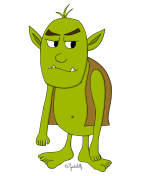 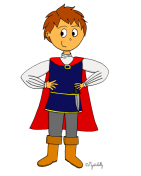 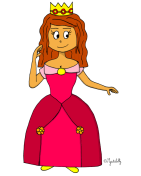 Ecrire un conte
Français
Fiche outil – Le conte
Utilise les mots de cette fiche pour t’aider à écrire un conte.